Quarante ans après la fusion des communes :retour sur une opération qui ne pouvait être neutreFrédéric BOUHONchargé de cours à l’ULg
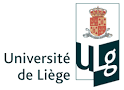 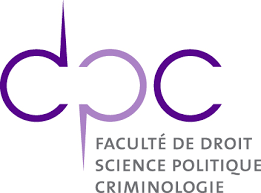 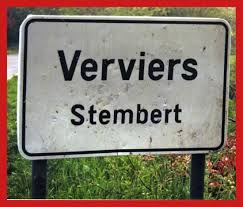 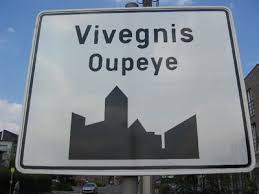 Plan de l’exposé
Enjeux de la division politico-administrative du territoire
 Repères historiques
 Objectifs et craintes
 Processus de la fusion des communes
Modalités de la fusion des communes
 Principaux effets de la fusion des communes
 Observations critiques et bilan
I. Enjeux de la division politico-administrative du territoire
Les frontières de la démocratie : 

avec qui former une communauté politique ?
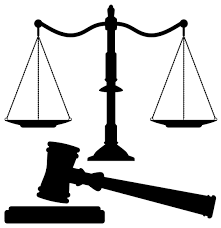 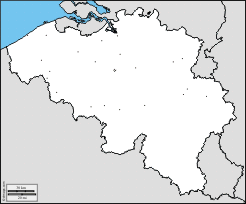 I. Enjeux de la division politico-administrative du territoire
Les frontières de la démocratie : 

avec qui former une communauté politique ?
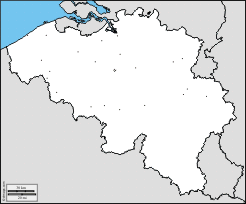 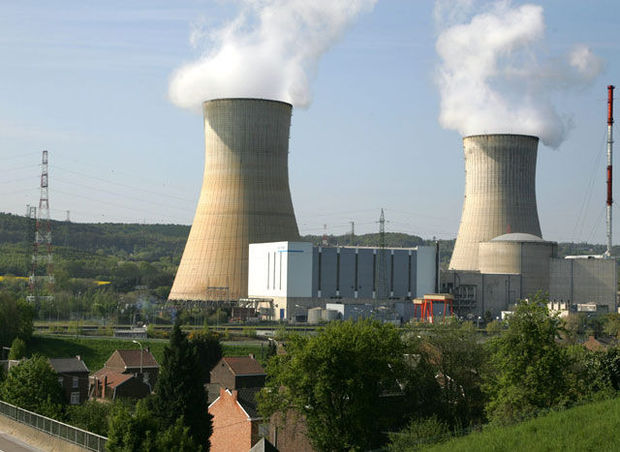 I. Enjeux de la division politico-administrative du territoire
Les frontières de la démocratie : 

avec qui former une communauté politique ?
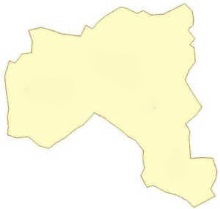 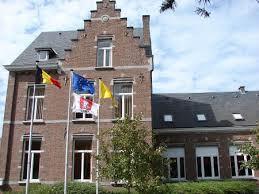 I. Enjeux de la division politico-administrative du territoire
Les frontières de la démocratie : 

avec qui former une communauté politique ?
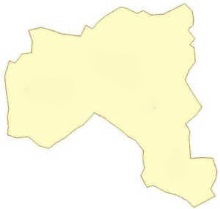 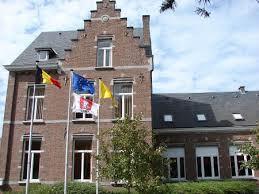 I. Enjeux de la division politico-administrative du territoire
Situation à l’étranger 

Le cas de la Norvège : communes vastes et peu nombreuses

	428 communes pour 385.000 km²

	Kautokeino : 9.708 km²
I. Enjeux de la division politico-administrative du territoire
Situation à l’étranger 

Le cas de la France : communes étroites et très nombreuses

	35.000 communes pour 675.000 km²

	19 communes de moins de 8 habitants

	27.000 communes de moins de 1000 hab.
II. Repères historiques
De 1830 à 1961

1830 : 2.492 communes

1839 : traité des XXIV articles

1919 : traité de Versailles

1940-45 : annexion allemande

1830-1961 : cas isolés de séparation et de fusion

1928 : 2.675 communes (maximum historique)

1961 : 2.663 communes
II. Repères historiques
À partir de 1961 : premières vagues de fusion

Constat d’inadéquation des limites communales :
	500 communes de moins de 500 hab.
	Freloux : 54 hab.
	Charleroi : 27.000 hab.

Loi unique du 14 février 1961 : art. 91 à 95

1961 : 2.663 communes 
1965 : 2.586 communes (- 77)
1971 : 2.359 communes (- 227)
Total : 304 communes en moins (11,5 %)
II. Repères historiques
À partir de 1971 : plan général de fusion

Loi du 23 juillet 1971

1972 : plan Costard

12 juin 1974 : déclaration Tindemans II
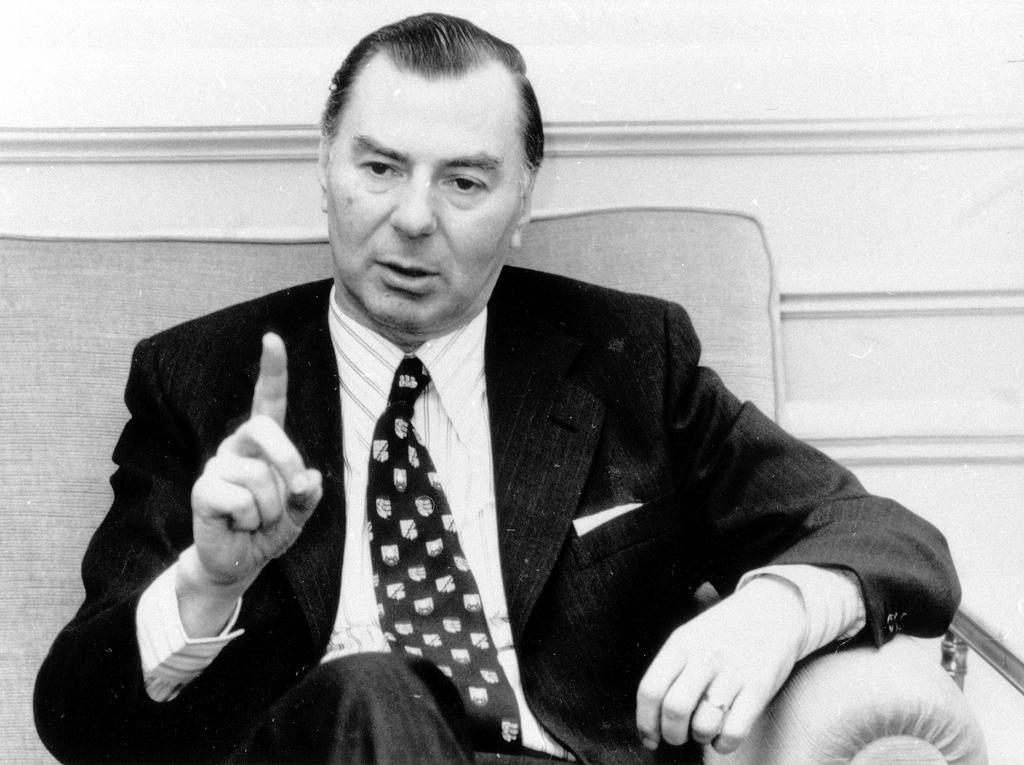 II. Repères historiques
À partir de 1971 : plan général de fusion

Loi du 23 juillet 1971

1972 : plan Costard

12 juin 1974 : déclaration Tindemans II

AR du 17 sept. 1975 + loi du 30 déc. 1975 

2.359  596 communes

10 octobre 1976 : élections communales

1er janvier 1977 : entrée en vigueur

1er janvier 1983 : fusion anversoise (589)
II. Repères historiques
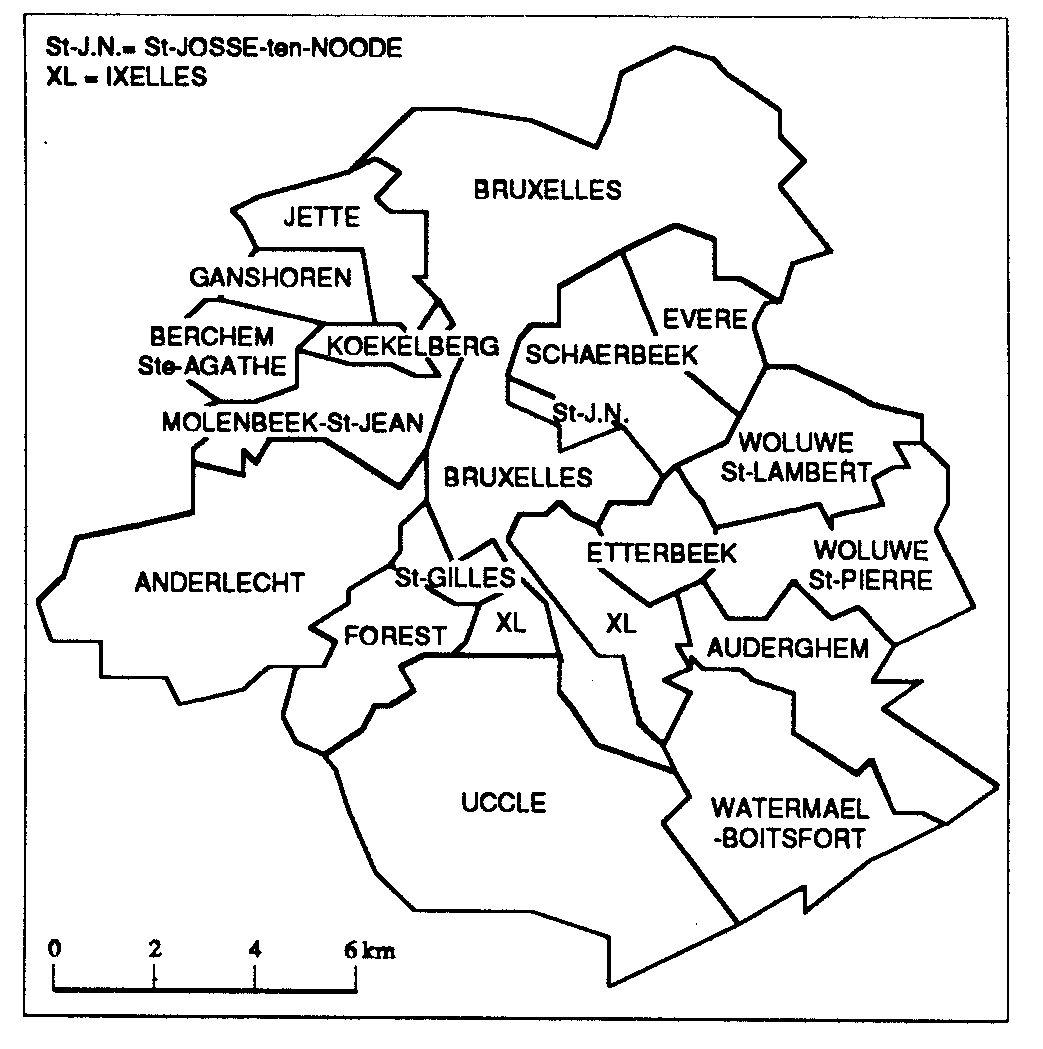 III. Objectifs et craintes
Objectifs

Adaptation aux moyens de communication modernes

Adaptation à l’augmentation des services publics locaux

Rationalisation et économies d’échelle

Répartition équitable de l’effort contributif

Amélioration du recrutement du personnel politique et administratif
Craintes

Avenir des membres du personnel communal

« Charcutage électoral »


Altération de la vie politique locale au profit des grands partis

Perte de l’autonomie communale?
IV. Processus de la fusion des communes
Initiative gouvernementale
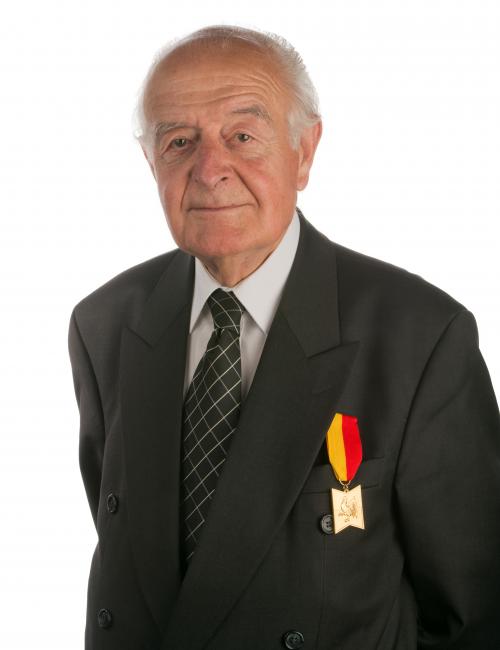 IV. Processus de la fusion des communes
Initiative gouvernementale

Consultation locale

Ratification législative
V. Modalités de la fusion des communes
Critères officieux

Au moins 5.000 habitants
Au moins 3.000 hectares (30 km²)
À tout le moins un de ces deux critères

Toucher le moins possible aux limites provinciales
V. Modalités de la fusion des communes
Critères officiels

Loi du 23 juillet 1971 : des considérations d’ordre
	- géographique
	- économique 
	- social
	- culturel ou
	- financier
V. Modalités de la fusion des communes
Critères officiels

Rapport au Roi qui précède l’AR du 17 sept. 1975 :

1. On a veillé à regrouper au sein d’une même commune tout ce qui aggloméré ou quasi-aggloméré, qu’il s’agisse de communes entières ou de parties de communes, ainsi que les territoires qui, situés à une certaine distance, sont placés dans la zone d’attraction de ces agglomérations.
V. Modalités de la fusion des communes
Critères officiels

Rapport au Roi qui précède l’AR du 17 sept. 1975 :

1. On a veillé à regrouper au sein d’une même commune tout ce qui est aggloméré ou quasi-aggloméré, qu’il s’agisse de communes entières ou de parties de communes, ainsi que les territoires qui, situés à une certaine distance, sont placés dans la zone d’attraction de ces agglomérations.
V. Modalités de la fusion des communes
Critères officiels

Rapport au Roi qui précède l’AR du 17 sept. 1975 :

2. Les facteurs géographiques sont intervenus largement : distance par rapport au futur centre municipal, voies de communication, moyens de transport, relief du sol, bassins hydrographiques, zones boisées, ainsi que des données récentes qui marquent le paysage, comme les autoroutes et les canaux.
V. Modalités de la fusion des communes
Critères officiels

Rapport au Roi qui précède l’AR du 17 sept. 1975 :

3. Les centres de services ont servi de pôles de regroupement, ainsi que la logique le commande.
V. Modalités de la fusion des communes
Critères officiels

Rapport au Roi qui précède l’AR du 17 sept. 1975 :

4. Comme les données économiques constituent un facteur important, on a pris en considération l’implantation des aires industrielles et les courants commerciaux.
V. Modalités de la fusion des communes
Critères officiels

Rapport au Roi qui précède l’AR du 17 sept. 1975 :

5. On a attaché une importance toute spéciale aux affinités : l’homme devant rester le centre des préoccupations, les mentalités et la manière de vivre ont été déterminantes pour le choix des fusions, celles-ci ne pouvant constituer une fin en soi.
V. Modalités de la fusion des communes
Critères officiels

Rapport au Roi qui précède l’AR du 17 sept. 1975 :

6. On a veillé à assurer la viabilité des communes nouvelles grâce à un nombre suffisant d’habitants, à une superficie adéquate et à des moyens financiers appropriés.
V. Modalités de la fusion des communes
Vision macroscopique : grande variabilité selon les parties du Royaume

Critères généraux, mais…

308 communes en Région flamande
262 communes en Région wallonne
19 communes en  Région de Bruxelles-Capitale
V. Modalités de la fusion des communes
Vision macroscopique : grande variabilité selon les parties du Royaume

Critères généraux, mais…
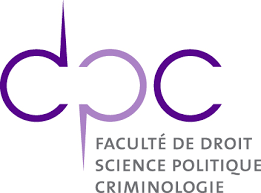 V. Modalités de la fusion des communes
Vision macroscopique : grande variabilité selon les parties du Royaume

Critères généraux, mais…
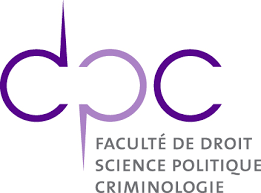 V. Modalités de la fusion des communes
Vision microscopique: quelques cas choisis en province de Liège

Grande variabilité quant au nombre d’anciennes communes dans chaque nouvelle entité : 
	entre 1 et 30.
V. Modalités de la fusion des communes
Vision microscopique: quelques cas choisis en province de Liège

Motivations spécifiques, commune par commune :

« La ville de Liège a de tout temps polarisé l’ensemble de son agglomération. Pourtant, au sein de celle-ci, plusieurs groupes de communes possèdent leur vie propre, centrée notamment sur Seraing, les deux Flémalle ou encore Herstal.

Ces communautés de vie sont donc appelées à former des ensembles distincts de la ville de Liège.

On a veillé à assurer à Liège un chiffre de population qui, sans être démesuré et inhumain, en fasse une ville de taille suffisante pour animer la région fort peuplée sur laquelle elle exerce son influence.

C’est surtout Jupille-sur-Meuse et Wandre qui, par leurs industries, apporteront à la nouvelle ville un support économique de première importance (…)
V. Modalités de la fusion des communes
Vision microscopique: quelques cas choisis en province de Liège

Motivations spécifiques, commune par commune :

(…)
On a rassemblé également sur le territoire de la nouvelle ville la totalité du site universitaire du Sart-Tilman. Cette opération est indispensable et justifie l’incorporation d’Angleur et de la partie haute d’Ougrée, ainsi que d’une rectification de limite sur Tilff et Embourg.

Rocourt assure à la ville un support commercial non négligeable.

Les autres communes et parties de communes sont celles qui vivent dans la zone d’attraction immédiate de Liège, dont elles dépendent à de nombreux points de vue ».
V. Modalités de la fusion des communes
Vision microscopique: quelques cas choisis en province de Liège

Motivations spécifiques, commune par commune :

« Centre dynamique et attractif, Hannut doit s’étendre afin d’éviter le déclin de ses forces de travail internes et le plafonnement de ses activités économiques.

Il y a lieu d’y incorporer Trognée, commune qu’elle enclave presque entièrement.

Selon leur souhait, les communes d’Avin, Grand-Hallet, Merdorp et Thisnes rejoindront également Hannut.

L’éloignement relatif des communes comme Avin et Merdorp est compensé par des liaisons routières directes qui convergent toutes sur le centre d’Hannut ».
V. Modalités de la fusion des communes
Vision microscopique: quelques cas choisis en province de Liège

Motivations spécifiques, commune par commune :

« La fusion de Braives est centrée sur le noyau aggloméré de Braives et Latinne, dont les autres communes participantes ne sont guère éloignées.

Un même mode de vie imprègne et unit toutes ces communes qui sont, par ailleurs, reliées par de bonnes voies de communication ».
V. Modalités de la fusion des communes
Cohérence dans l’application des critères?

Dimension des communes parfois en deçà des objectifs

Contradictions dans les motivations

Cas des grandes villes
V. Modalités de la fusion des communes
Cohérence dans l’application des critères?
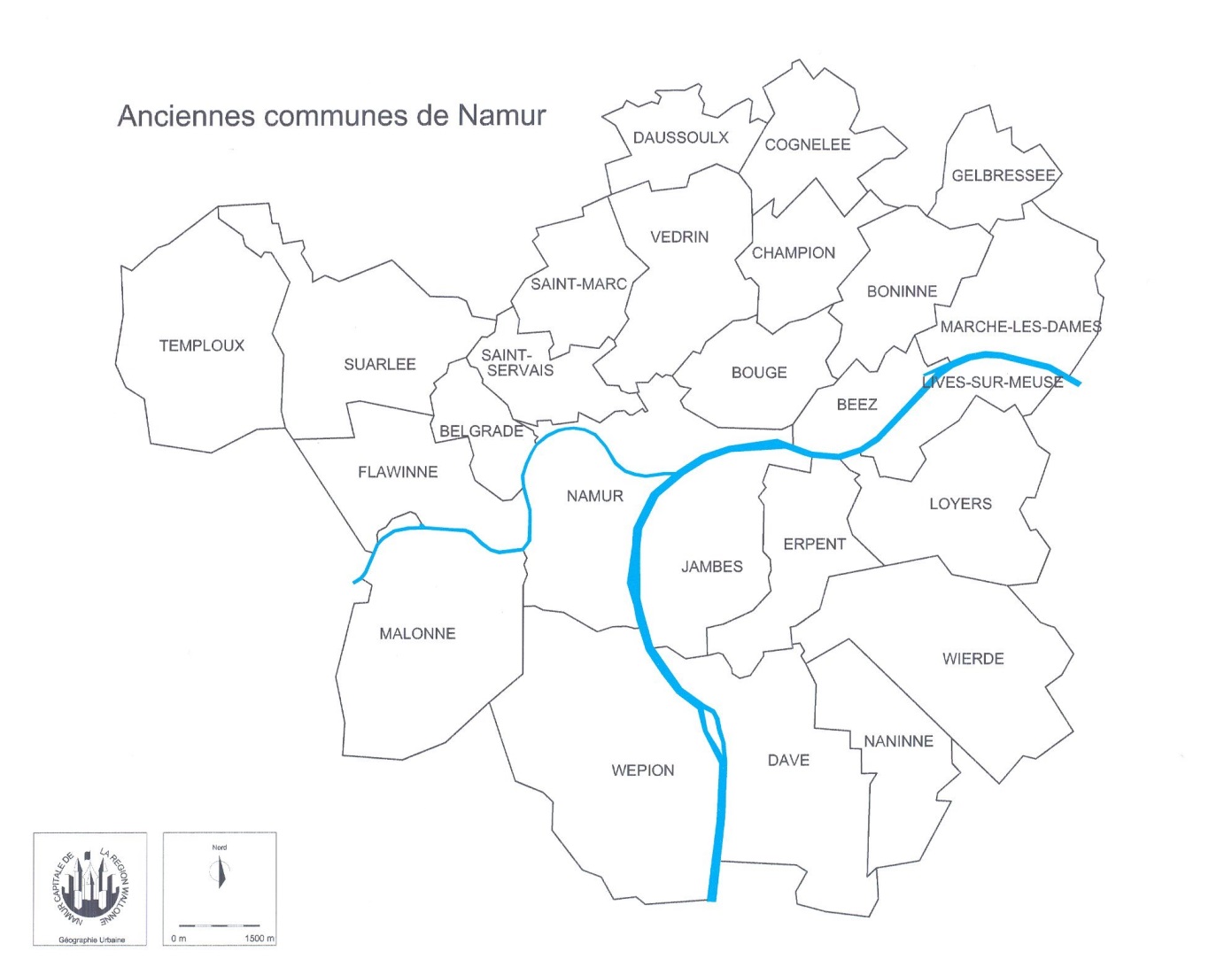 V. Modalités de la fusion des communes
Cohérence dans l’application des critères?
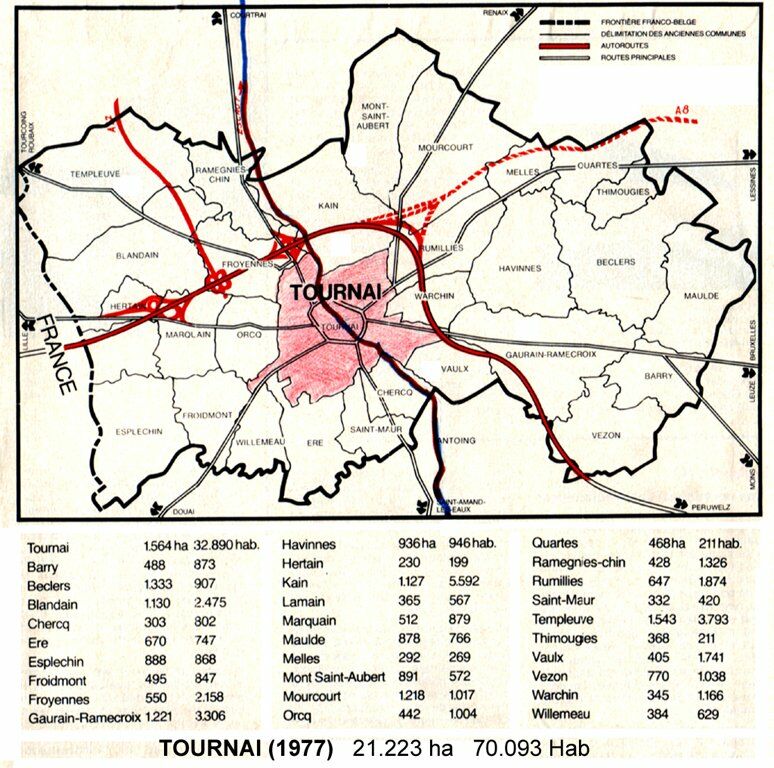 VI. Principaux effets de la fusion des communes
VI. Principaux effets de la fusion des communes
Sur les compétences communales

Sur les institutions communales

Sur le personnel communal

Sur les finances communales

Sur le nom des communes

Sur le folklore et les traditions locales
VII. Observations critiques et bilan
« la fusion ne mérite ni un excès d’honneur, ni un excès d’imprécations ou de négativisme » 

(G. LATOUR, « Bilan des fusions des communes », Mouvement communal, 1982, p. 363).


Adresse électronique : f.bouhon@ulg.ac.be